Blackboard Ally
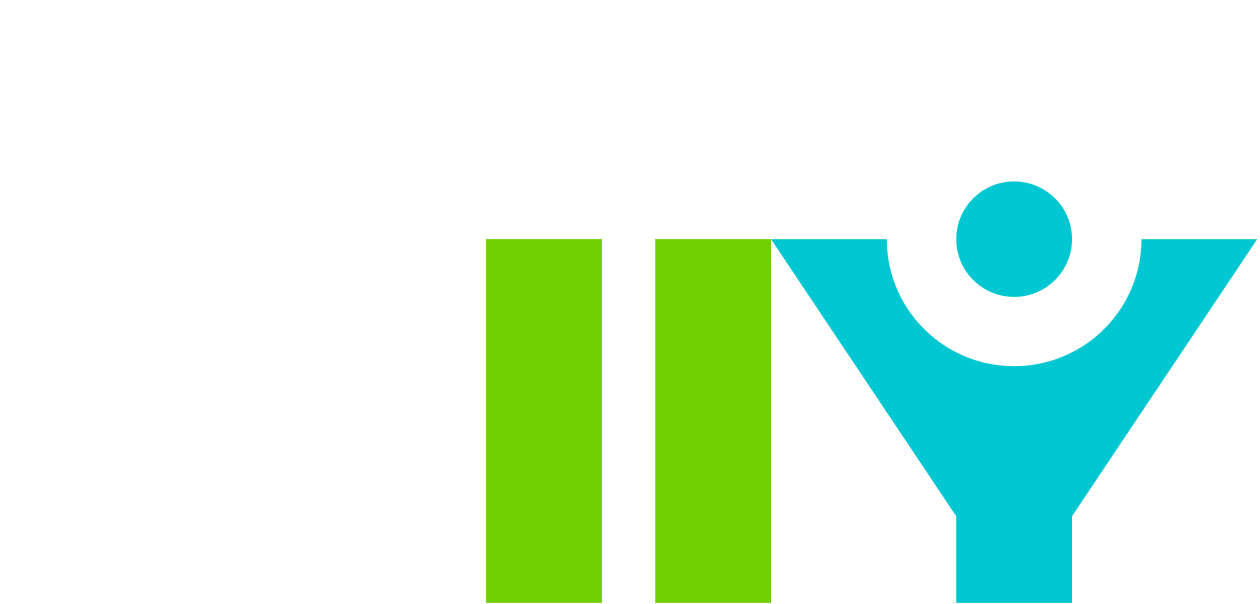 Making Websites Accessible
Ally Accessibility report
Helps track progress and can help highlight problem areas and identify initiatives that can further help improve accessibility on the site.
Obtain access by contacting ITAccessibility@uconn.edu 
Sign in with Microsoft using UConn email address at: https://prod.ally.ac/launch/7085
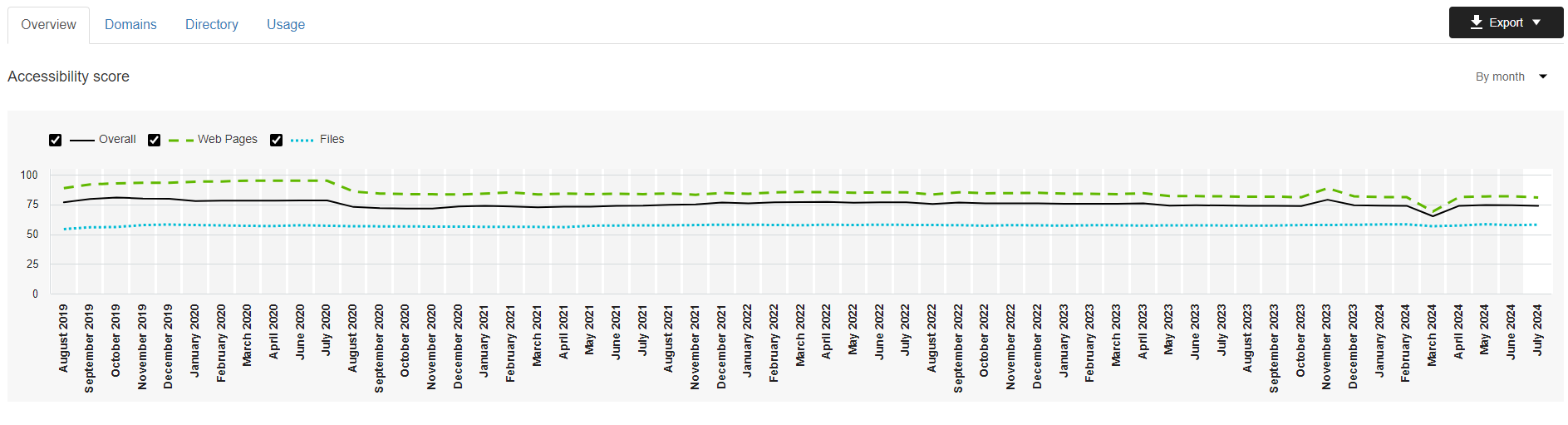 DOMAIN REPORTS
See how content on your site is performing by domain. 
For each domain, you see the name, the number of items in the domain with an issue, the base URL, and the accessibility score for the domain.
 You can search for a specific domain, export the domains report or select a domain for more details
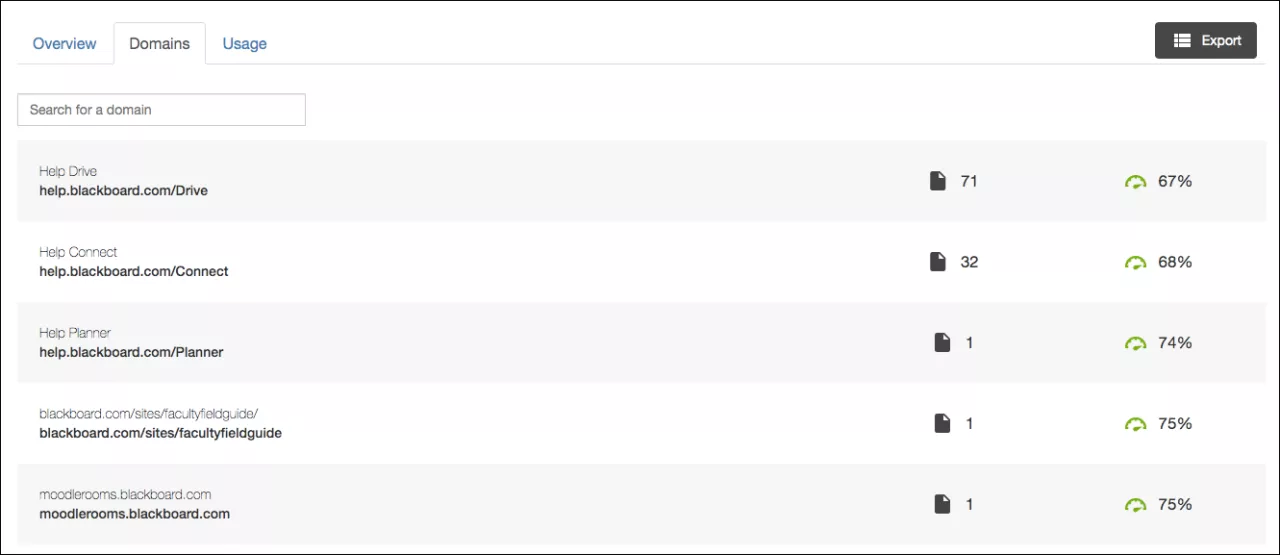 Individual DOMAIN REPORTS
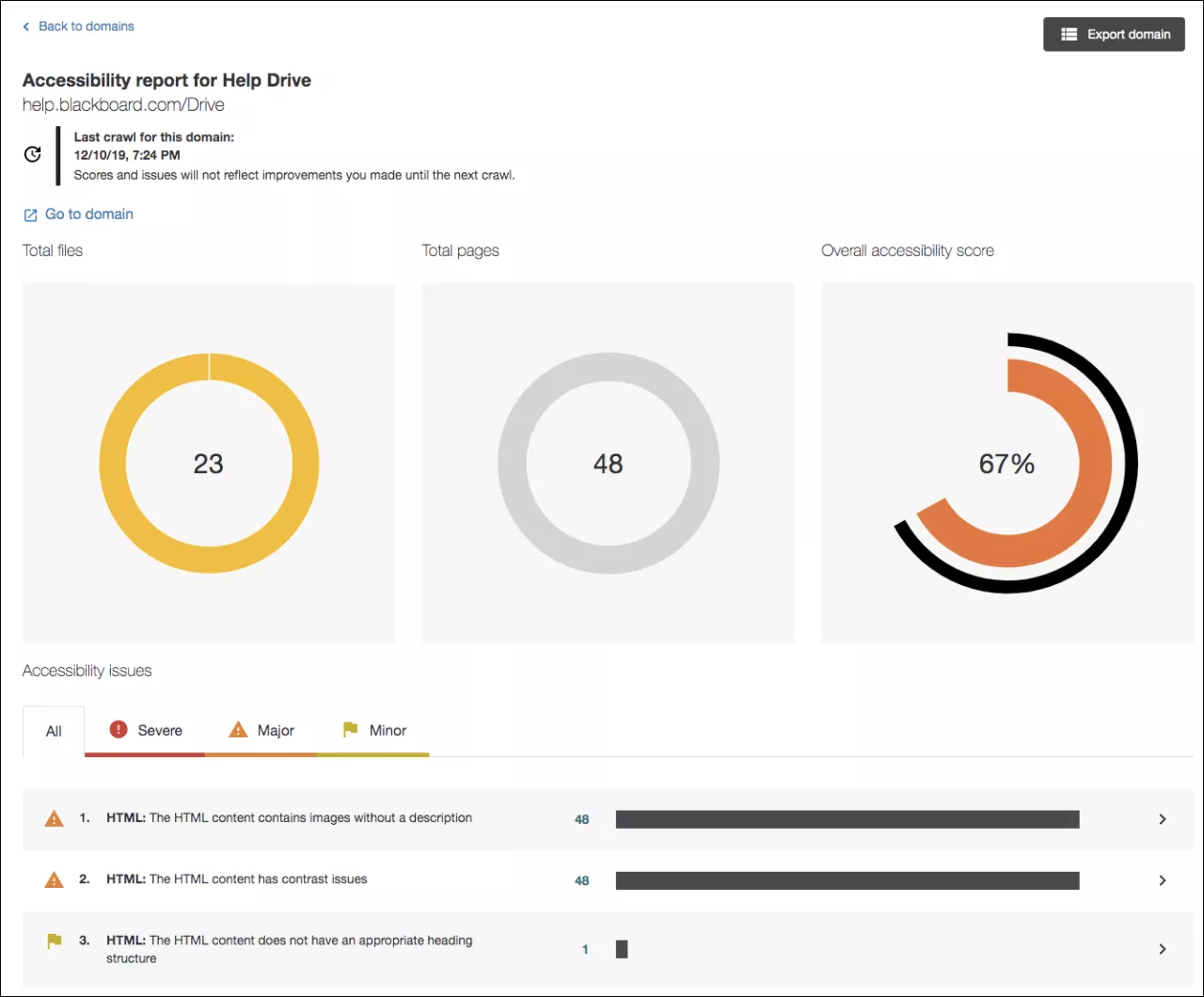 You can see the total files, the total web pages, the overall accessibility score, and accessibility issues in the domain. 
Select Export domain to download the individual domain report. 
Select an item to see the web page or file. 
Select Go to domain to visit the domain outside of Ally.
Accessibility issues
Issues are listed by frequency. 
Select Severe, Major, or Minor to filter the issues by severity.
At-a-glance you can determine basic information for each issue.
Content type
Accessibility issue
Severity
Total number of items with the issue
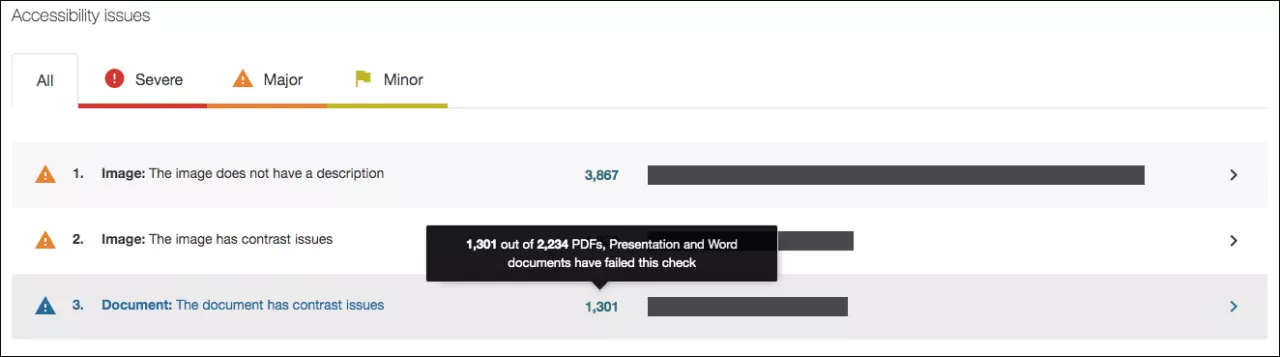 Accessibility issues in detail
Select an issue to see a full description of the issue and the items impacted. See each item and its accessibility score.
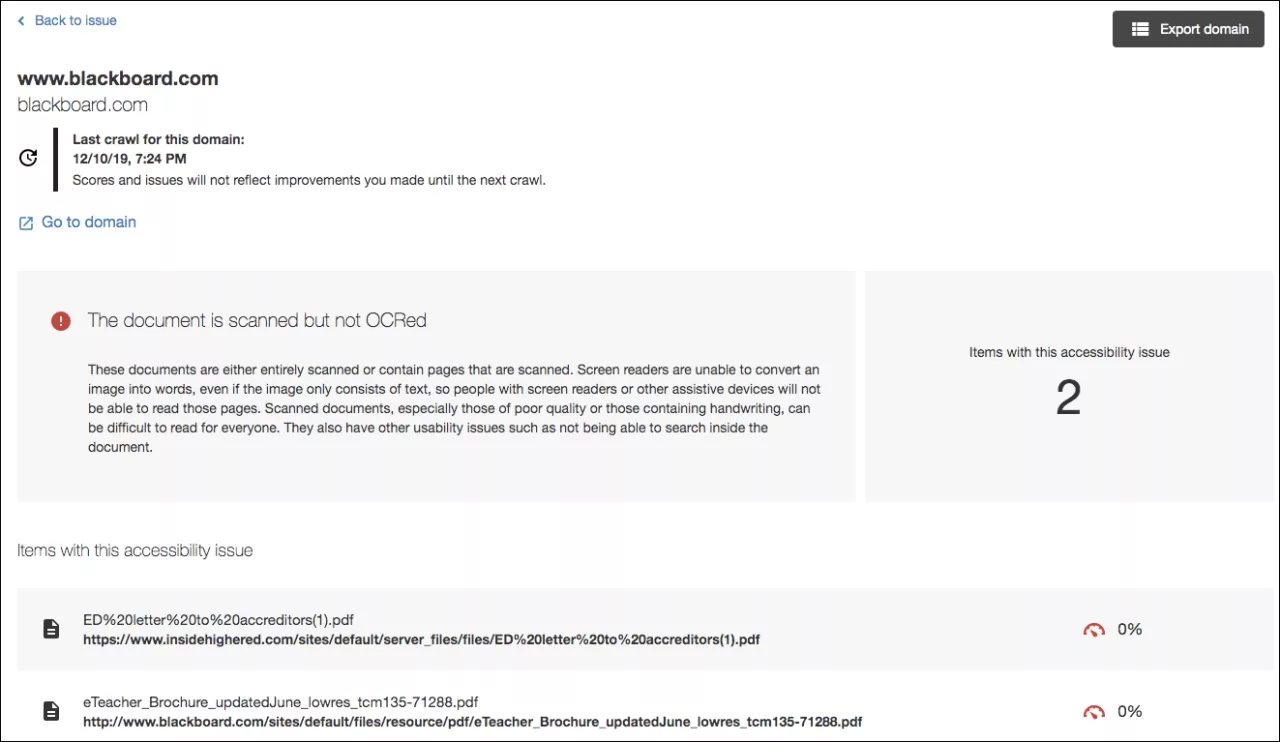 Improve an item’s accessibility
Find a specific content item in a domain with an accessibility issue. Select the content item's accessibility score indicator to open the feedback panel.
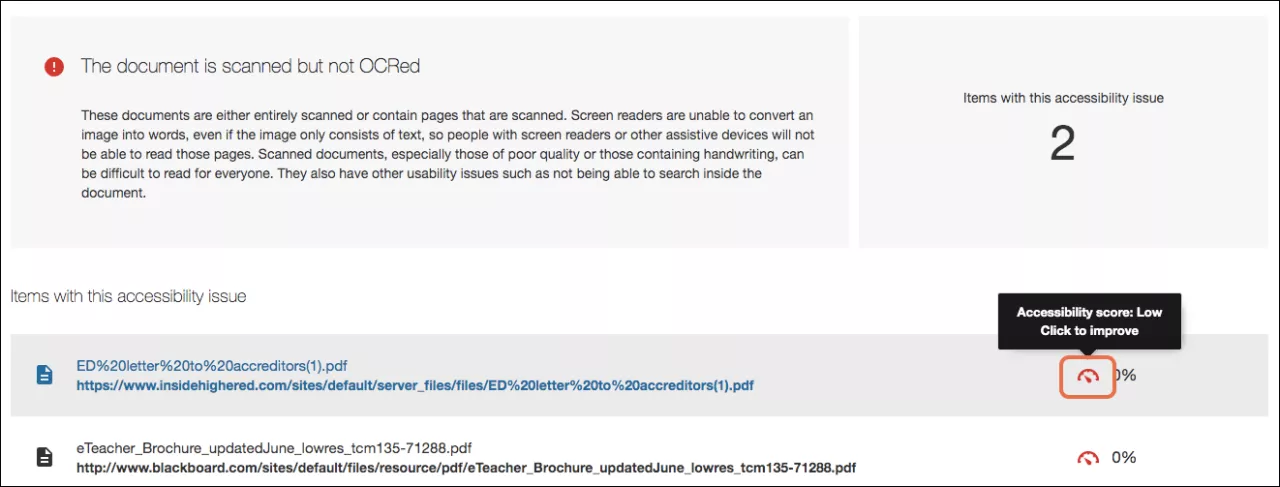 Open feedback panel
Ally produces an accessibility score for each file.
Select the Accessibility score to open the feedback panel.
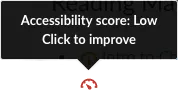 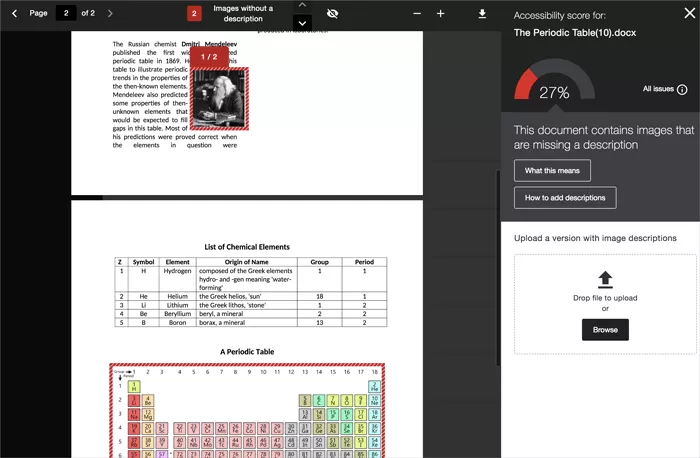 Ally’s feedback panel shows you a preview of the document’s content as well as detailed feedback and support to help you fix your accessibility issues.
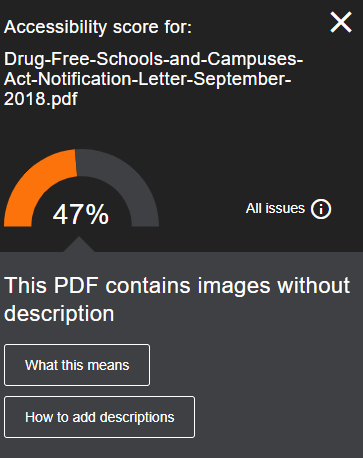 Simple Guidance
Provide guidance on how to fix accessibility issues and generate a change in behavior over time and at the point-of-need.
Step-by-step instructions are offered and when it’s a PDF, it always begin with, “Can you get hold of an original, editable version of this file?”
Export ally accessibility report
You can export Ally CSV reports by year, by month, by domains, and for individual domains.
For individual domains: rows are content items and columns are general information, scores, and accessibility issues.
Most frequently used columns:
Mime Type: webpage, pdf, word, ppt, image
Score: accessibility score of that item
Deleted at: filter on blank items (Ally keeps history of content that is deleted so you don’t need to see these rows)
URL: link to the file (pdf, word, ppt, image)
Remaining columns to right of Checked On list the issues found with the webpage or file
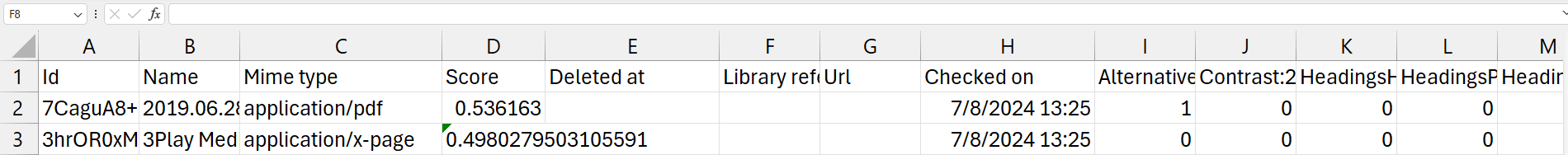 Alternative Formats
Advanced machine learning algorithms automatically provides users with access to various formats.
Found on each UConn website scanned by Ally by clicking the icon below.
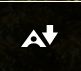 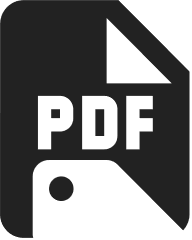 Tagged pdf
Structured PDF for improved use with assistive technology.
Only available on Word and PowerPoint files.
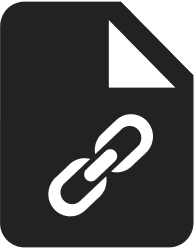 html
For viewing in the browser and on mobile devices.
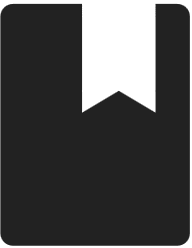 ePub
For reading as an e-book on an iPad and other e-book readers.
Can easily adjust the font size and background color, or highlight the material.
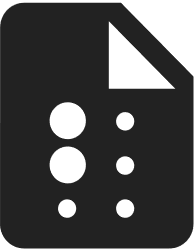 Electronic Braille
BRF version for consumption on electronic braille displays.
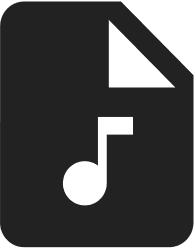 Audio
MP3 version for listening on personal devices and in more contexts.
Includes alt-text for images if available.
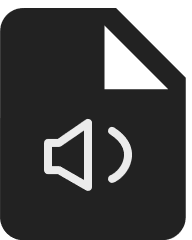 BeeLine Reader
Enhanced version for easier and faster on-screen reading.
Displays text using a subtle color gradient that helps pull your eye through your readings.
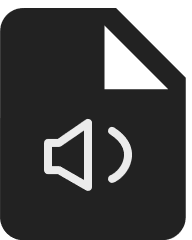 Immersive reader
Aid reading comprehension and grammar skills. Internet required.
Similar to Read & Write
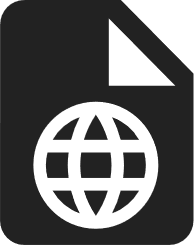 Translated version
A machine translated version of the original document.